Medication Assisted Treatment with Buprenorphine—Oral Health Risks and their Management
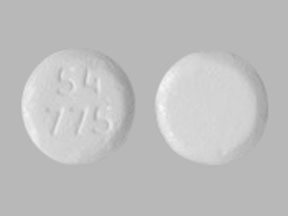 Pamela Alston, DDS, MPP
Lead Oral Health Specialist
February 16, 2022
Webinar Objectives
Participants will learn:

About the benefits of Buprenorphine Medication Assisted Treatment  
About the risks of oral health problems that Buprenorphine can cause
How to manage the oral health risks from Buprenorphine using the 1) Caries Management By Risk Assessment (CAMBRA) approach and 2) the Job Corps Xerostomia Chronic Care Management Plan
Persons with Buprenorphine Medication Assisted Treatment
Will have a history of chronic use of short-acting or semi-semi-synthetic opioids or prescription pain medications
Will not be using the aforementioned opioids anymore
Receive support to remain in recovery
Receive Buprenorphine approved by the FDA to normalize brain chemistry, block the euphoric effects of alcohol and opioids, relieve physiological cravings, and normalize body functions without the negative and euphoric effects of opioids.
Various types of prescription opioids available
Reference: What are opioids? Everything you need to know (medicalnewstoday.com)
Buprenorphine Mechanism of Action
Buprenorphine binds to opioid receptors in the brain
Allows someone to detox from opioids without unbearable withdrawal symptoms
Prevents other opioids from affecting the brain
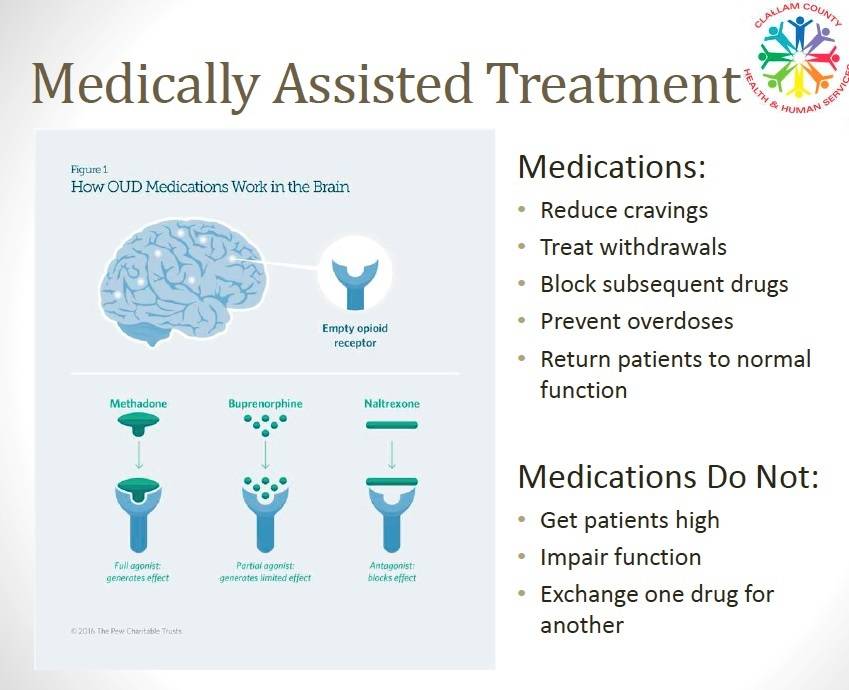 Some JC physicians have a special DEA X number to prescribe Buprenorphine
Some students have been under the care of off-center physicians
The Wellness Center stores and dispenses the MAT medication 1x/d
MAT programs provide counseling and behavioral therapies.
Research shows the MAT is clinically effective.
Buprenorphine Side Effects
Less Common Side Effects
Common Side Effects
bladder pain
blurred vision
diarrhea
frequent urge to urinate
loss of appetite
mouth or throat pain
constipation 
dizziness 
drowsiness 
headache 
nausea 
drug withdrawal 
fatigue
 vomiting  
xerostomia
Reference:  www.drugs.com accessed on 2/14/22
Study of Patients who Report Worsening Oral Health after Buprenorphine MAT Initiation
Mostly prescribed Buprenorphine/Naloxon combination tablets
Took medication a mean of 3.2 times daily for a mean of 45.7 months
Took a mean of 8.9 minutes to dissolve each tablet completely
Subjects reported a mean of 5.2 dental caries, mean of 3.6 dental fillings, 2.4 cracked teeth, 0.9 crown placements, 0.8 root canal treatments, 0.7 extractions
>90% had a low or moderate salivary buffering capacity compared to less than 50% of the general population
The complete list of ingredients:
Polyethylene oxide
Hydroxypropyl methylcellulose (also known as hypromellose)
Maltitol (sugar alcohol)
Acesulfame potassium  (artificial sweetener)
Lime flavor 
Citric acid 
Sodium citrate 
FD&C yellow #6 
White ink
[Speaker Notes: What is in Buprenorphine?  I found the list of ingredients.  Maltitol, Acesulfame potassium, and citric acid gave me pause.]
Maltitol
a sugar alcohol used as a sugar substitute 

does not promote tooth decay—it is not metabolized by oral bacteria which break down sugars and starches to release acids that may lead to cavities or the erosion of tooth enamel

In chemical terms, maltitol is known as 4-O-α-glucopyranosyl-D-sorbitol

Reference:  Does Malitol Cause Tooth Decay? – ameliadanver.com accessed on February 9, 2022
[Speaker Notes: Maltitol is a sugar alcohol but it does not promote tooth decay.]
Acesulfame potassium
not a sugar alcohol
is an artificial sweetener
Artificial sweeteners are acidic with a pH level ranging between 3.00-5.00
Reference: Are Artificial Sweeteners Acidic? - Food FAQ
[Speaker Notes: Acesulfame potassium is an artificial sweetener.  So, sugar is not an issue.  The acidity is.  Acidity is also an issue with the citric acid in Buprenorhine.  Citric acid by itself does not cause damage to the teeth.  It is the abrasiveness of substances containing the citric acid that causes enamel to be worn.  The Buprenorphine tablets and film are not abrasive.

According to several studies done about the corrosiveness of certain acids, the pH balance in a person’s mouth either intensifies or neutralizes the introduction of citric acid.]
Acidic Oral Environment
Buprenorphine itself is acidic
pH scale starts at 1 (the most acidic) & ends at 14 (the most alkaline)
Acidic saliva pH level lower than 7 can result in significant damage to teeth
An acidic oral environment leads to acid erosion to the teeth and ultimately leads to enamel loss and tooth decay
Stomach acids in the mouth from vomiting can also lower the pH
Buprenorphine lowers the salivary buffering capability
Buprenorphine leads to hyposalivation
Buprenorphine reduces the volume of saliva in the mouth
Buffering capacity of saliva is dependent upon the amount of saliva in the mouth
Saliva has important functions including mechanical cleansing action, antimicrobial activity, removal of food debris from the oral cavity, lubricates the oral cavity, remineralizes enamel
The oral environment is acidic while Buprenorphine tablets or film are dissolving
Common signs & symptoms of Xerostomia (dry mouth)
Thick, stringy saliva
Burning sensation or pain in the mouth or on the tongue
Cracks at the corner of the mouth or lips
A dry tongue
Difficulty in chewing or swallowing
Difficulty in talking
Taste disorders
Tooth decay
Oral candidiasis
Xerostomia Chronic Care Management Plan (CCMP)
Located on the Job Corps Support Services website
Document the discussion of buprenorphine oral health risks
Assess salivary function
Provide oral hygiene instructions
Obtain informed consent and perform dental and dental hygiene treatment
Perform a caries risk assessment
Implement Caries Management by Risk Assessment
Advise students on Buprenorphine to swish water in mouth after Buprenorphine has dissolved; wait > to brush teeth
Caries Management By Risk AssessmentCAMBRA
Standard of care
Caries risk assessment and the clinical oral exam provide the foundation for individualized patient care and a caries management plan
The caries risk level is entered on the Oral Examination Record
“Dental caries is a multifactorial, bacterially generated disease.”
Featherstone JDB, Crystal YO, Alston P, Chaffee BW, Doméjean S, Rechmann P, Zhan L, Ramos-Gomez F. Evidence-Based Caries Management for All Ages-Practical Guidelines. Front Oral Health. 2021 Apr 27;2:657518
Caries Management
Must be done on a personalized basis
The CAMBRA caries risk assessment form allows you to document specific risk factors and establish the risk of future caries lesions
It also allows you to document protective factors to establish an effective plan to promote protective habits
Caries Risk
The likelihood of the patient developing new caries lesions
Caries risk factors include biological factors, visible plaque on the teeth, frequent snacking on fermentable carbohydrates,  environmental factors, and disease indicators
CAMBRA Caries Risk Assessment Form
Featherstone JDB, Crystal YO, Alston P, Chaffee BW, Doméjean S, Rechmann P, Zhan L, Ramos-Gomez F. Evidence-Based Caries Management for All Ages-Practical Guidelines. Front Oral Health. 2021 Apr 27;2:657518
“The final determination of the caries risk levels lies with the health care provider.”
Featherstone JDB, Crystal YO, Alston P, Chaffee BW, Doméjean S, Rechmann P, Zhan L, Ramos-Gomez F. Evidence-Based Caries Management for All Ages-Practical Guidelines. Front Oral Health. 2021 Apr 27;2:657518
Steps to the Caries Risk Assessment
Evaluate the dental and medical history.
Answer the questions about the biological, environmental and protective factors
Conduct the clinical examination.
American Dental Association Caries Classification System
Reference:  Young D, Novy B, Zeller G, et al, ADA Caries Classification System for Clinical Practice, JADA 146(2), February 2015
CAMBRA Visit
Produce and document a treatment plan
Dispense chemical therapy bases upon the caries risk level
Provide dietary counseling to reduce frequent snacking on fermentable carbohydrates
Establish Self-Management Goals
Use minimally invasive restorative procedures when necessary and possible and restore cavitated lesions.
Arrange an appropriate recall interval
Be prepared to give the students referrals when the student separates.
Self-Management Goals
Featherstone JDB, Crystal YO, Alston P, Chaffee BW, Doméjean S, Rechmann P, Zhan L, Ramos-Gomez F. Evidence-Based Caries Management for All Ages-Practical Guidelines. Front Oral Health. 2021 Apr 27;2:657518
Modified Caries Balance
Featherstone JDB, Crystal YO, Alston P, Chaffee BW, Doméjean S, Rechmann P, Zhan L, Ramos-Gomez F. Evidence-Based Caries Management for All Ages-Practical Guidelines. Front Oral Health. 2021 Apr 27;2:657518. doi: 10.3389/froh.2021.657518. PMID: 35048005; PMCID: PMC8757692.
Compelling Reasons
Address Xerostomia & oral health 
risks.
Prevent oral disease.
“Despite these risks, Buprenorphine is an important treatment option for opioid use disorder and pain, and the benefits of these medications clearly outweigh the risks.”
Resources
https://supportservices.jobcorps.gov/
   Xerostomia Chronic Care Management Plan

https://Pubmed.gov
  Enter “John Featherstone” in the search box to gain free access to download the article below. 
Featherstone JDB, Crystal YO, Alston P, Chaffee BW, Doméjean S, Rechmann P, Zhan L, Ramos-Gomez F. Evidence-Based Caries Management for All Ages-Practical Guidelines. Front Oral Health. 2021 Apr 27;2:657518
Resources
Attend: drronnibrown.com/breakingthrough/
Read: mybook.to/astateofdecay
Listen to https://li.sten.to/dentalbrief66
Check out: Podcast: Mind Your Own Business with Dr. Ronni Brown
Contact:  dr.ronnibrown@gmail.com
Exercise to jot down “important things,” “aha’s”, “wows,” & “great ideas” I gained during the course
Resources
Tuesday, March 8, 12 p.m.-4:00 pm ET – Introductory/Refresher Virtual Motivational Interviewing Training  $83.00
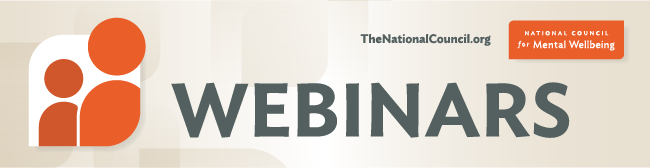